ансамбли моделей
Бэггинг, бустинг, стекинг
Ансамбли моделей
В  машинном обучении под ансамблем моделей понимают комбинацию нескольких алгоритмов обучения, которые, работая вместе, позволяют построить модель более эффективную и точную, чем любая из моделей, построенная с помощью отдельного алгоритма. Модель, построенную на основе ансамбля, часто называют «метамоделью»
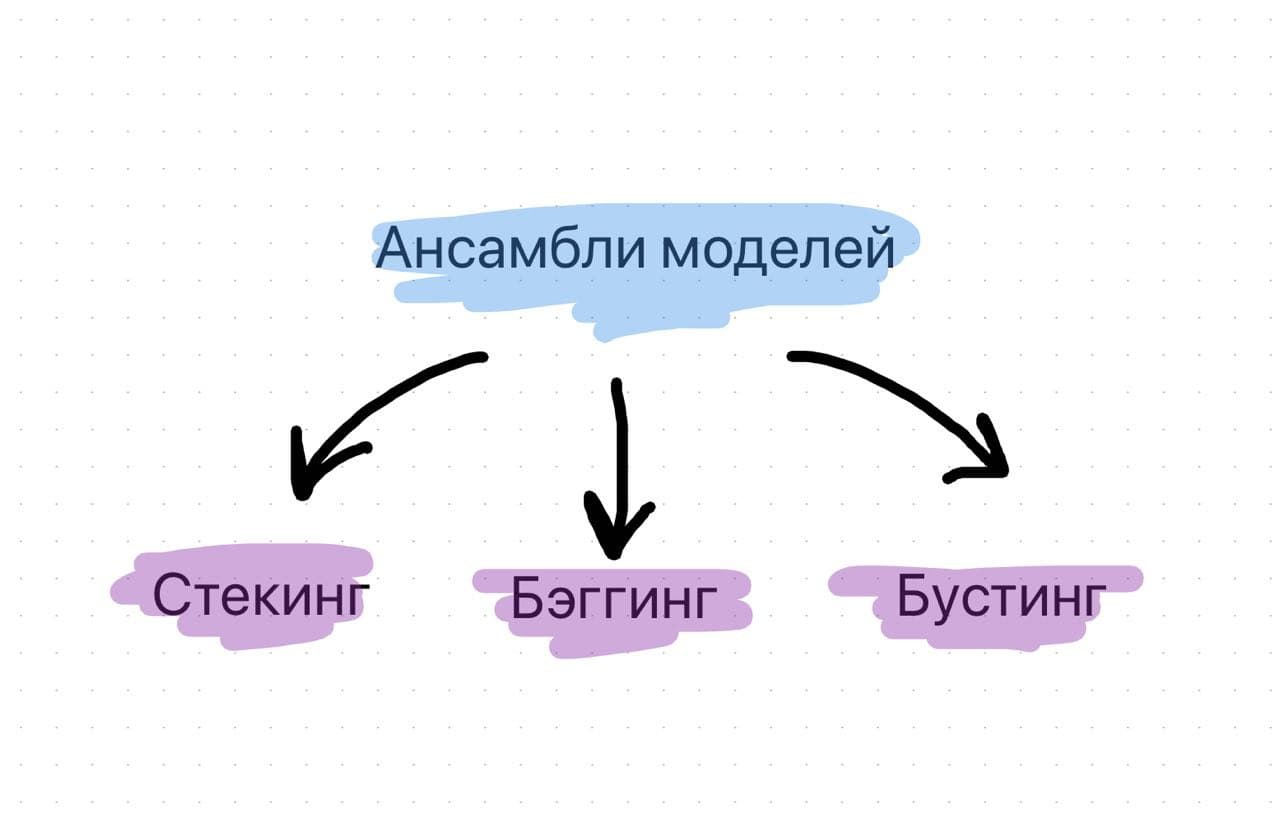 Бэггинг. Объединение в ансамбль
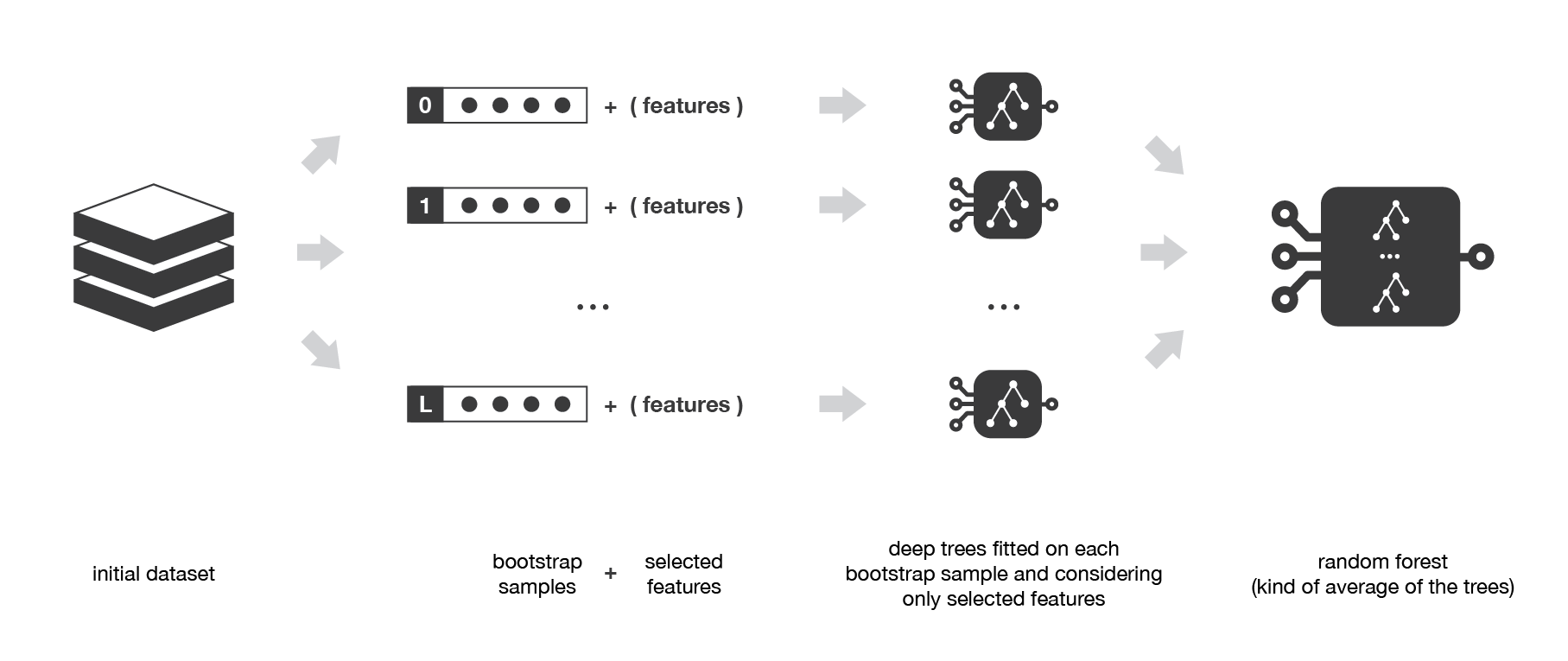 Обучение одной модели на разных подвыборках и разных подмножествах признаков
Усреднение прогнозов в задаче регрессии или мажоритарное голосование в задаче классификации
Начальный датасет
Бутстреп выборки+ отбор признаков
Бэггинг
Бэггинг (от англ. bootstrap aggregation)  - ансамбль моделей одного вида, обучающихся параллельно и независимо друг от друга, на различных случайных выборках одного и того же обучающего множества.
Бэггинг позволяет снизить процент ошибки классификации в случае, когда высока дисперсия ошибки базового метода. Эффективность бэггинга достигается благодаря тому, что базовые алгоритмы, обученные по различным подвыборкам, получаются достаточно различными, и их ошибки взаимно компенсируются при голосовании, а также за счёт того, что объекты-выбросы могут не попадать в некоторые обучающие подвыборки.
Бэггинг.  Построение бутстрап-выборок (случайных подвыборок с повторением)
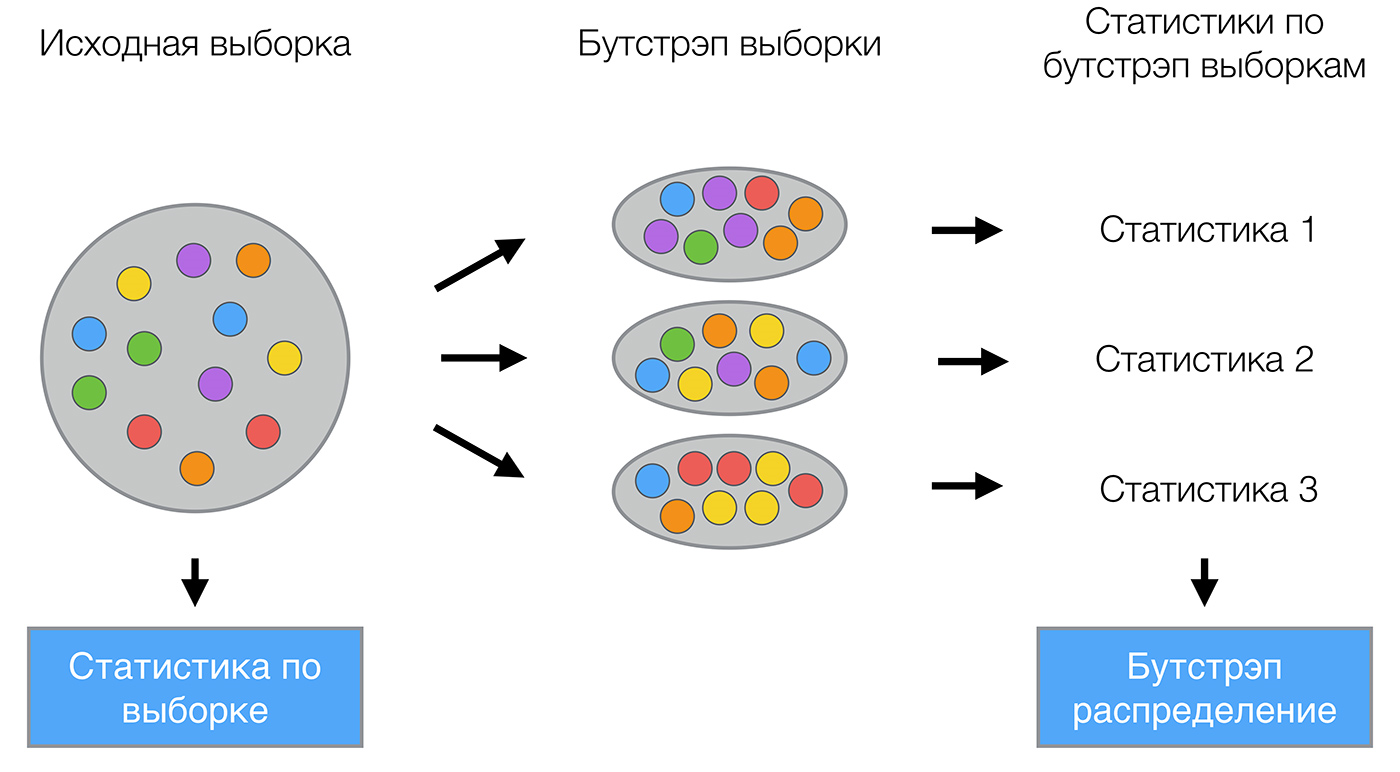 Бэггинг линейных классификаторов
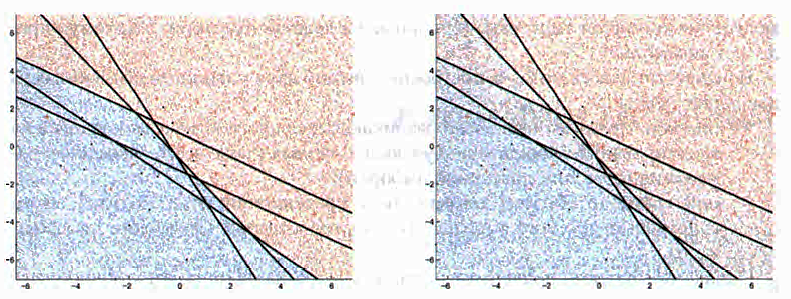 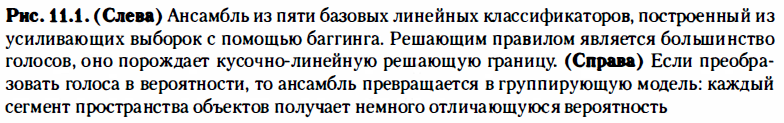 Случайный лес (Random forest)
Случайный лес — алгоритм машинного обучения, заключающийся в использовании ансамбля деревьев решений, типичный пример бэггинга.
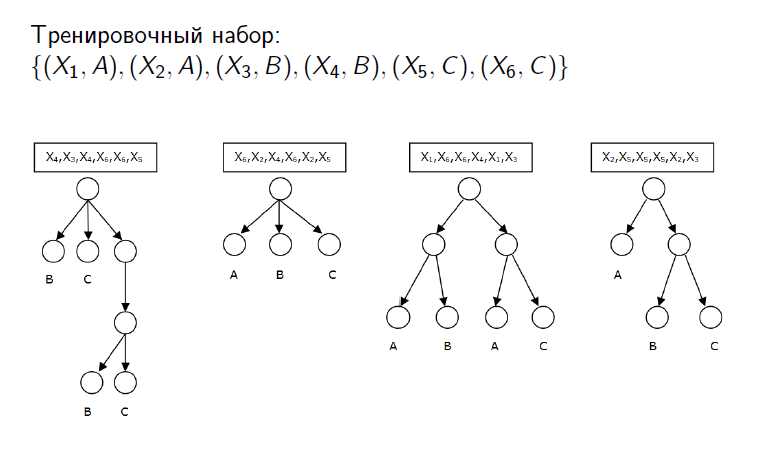 Обучение случайного леса
Достоинства и недостатки случайного леса
Достоинства:
Способность эффективно обрабатывать данные с большим числом признаков и классов.
Нечувствительность к масштабированию значений признаков.
Одинаково хорошо обрабатываются как непрерывные, так и дискретные признаки. Существуют методы построения деревьев по данным с пропущенными значениями признаков.
Существуют методы оценивания значимости отдельных признаков в модели.
Высокая параллелизуемость и масштабируемость.
Недостатки:
Меньшая интерпретируемость по сравнению с отдельными деревьями.
Бустинг
Бустинг (англ. boosting — улучшение, усиление) — это процедура последовательного направленного построения ансамбля моделей  машинного обучения, когда каждый следующий алгоритм стремится компенсировать ошибки предыдущих алгоритмов. Изначально понятие бустинга возникло  в связи с вопросом: возможно ли, имея множество относительно  слабых (незначительно отличающихся от случайных) и простых моделей, построить сильную модель?
Бустинг. Объединение в ансамбль
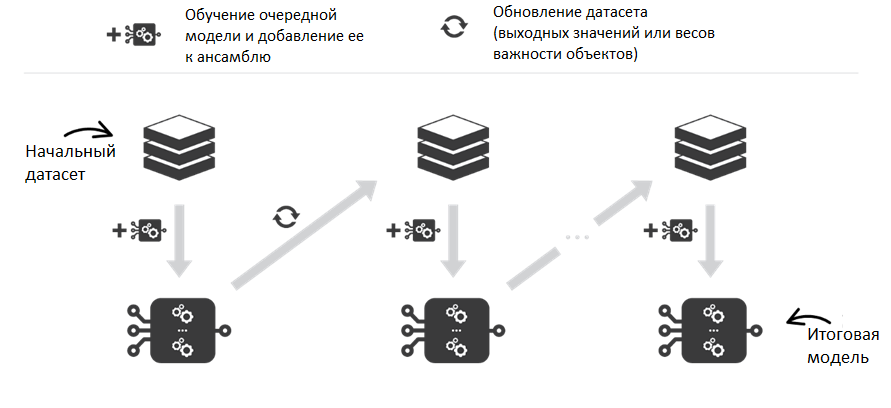 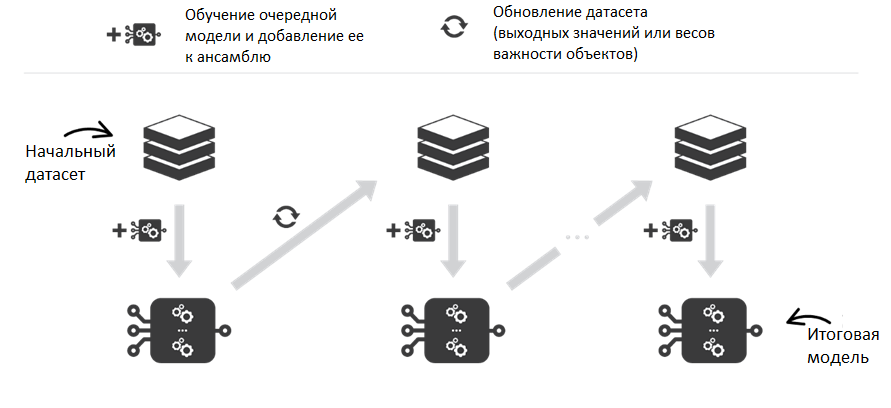 Пример работы Adaboost для ансамбля из трех простых деревьев (пней)
Пример работы Adaboost (итоговый классификатор)
Сравнение результатов бустинга для слабых и сильных моделей
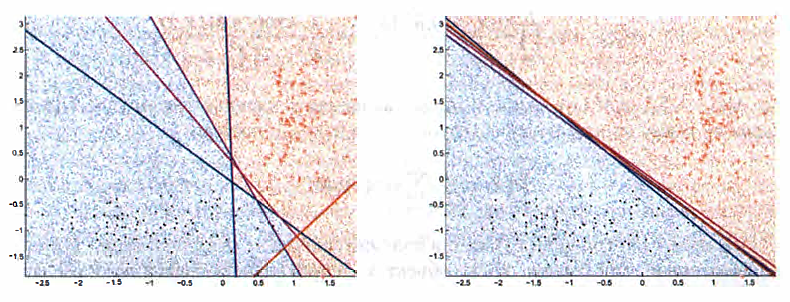 Градиентный бустинг
Градиентный бустинг - класс алгоритмов, представляющих бустинг как процесс градиентного спуска. В основе алгоритма лежит последовательное уточнение функции, представляющей собой линейную комбинацию базовых классификаторов, с тем чтобы минимизировать дифференцируемую функцию потерь. Градиентный бустинг  - это один из самых универсальных и сильных методов машинного обучения, известных на сегодняшний день. В частности, на градиентном бустинге над деревьями решений основан алгоритм ранжирования  выдачи  компании Яндекс.
Градиентный бустинг над решаюшими деревьями
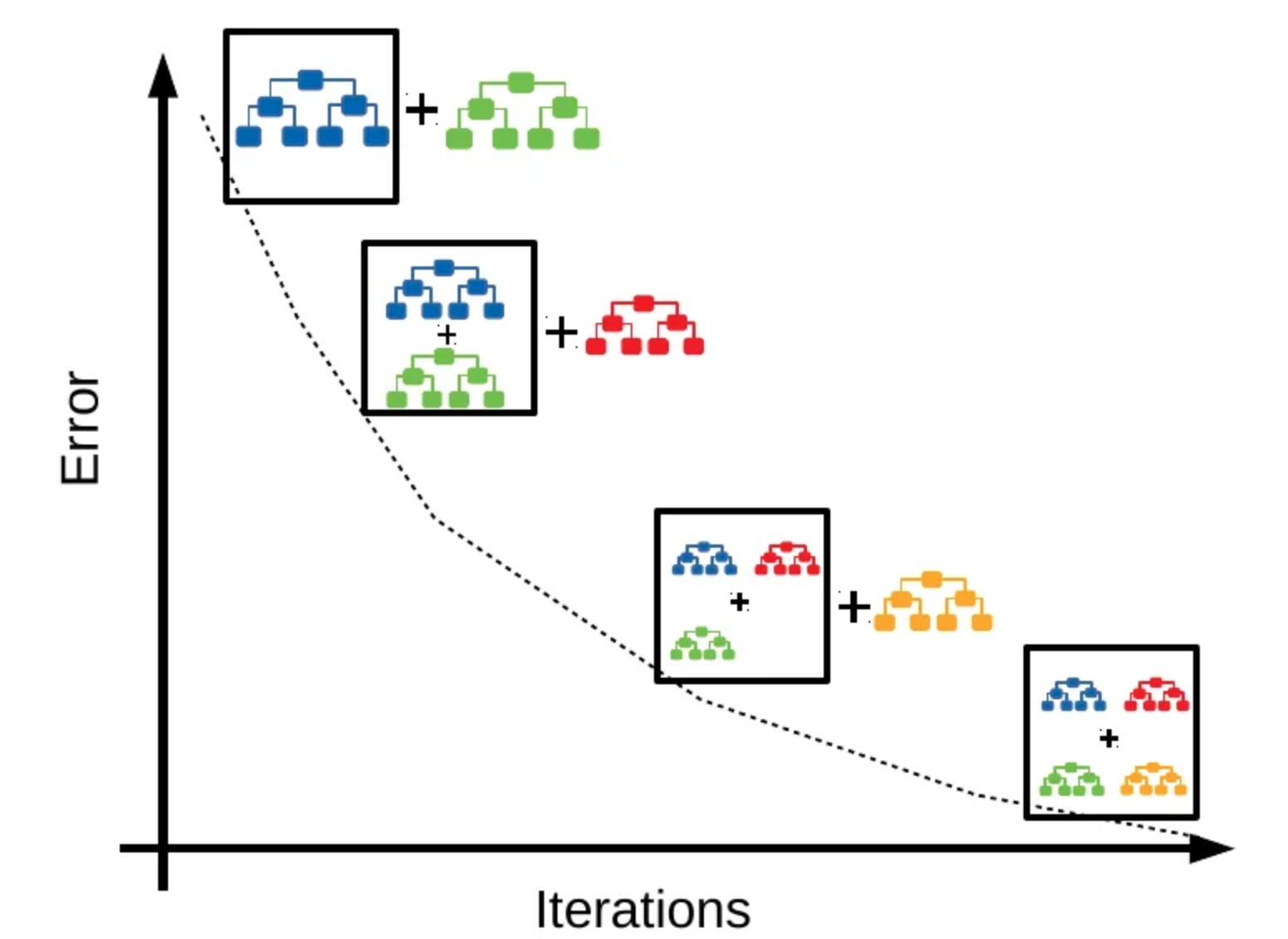 Стекинг. Объединение в ансамбль
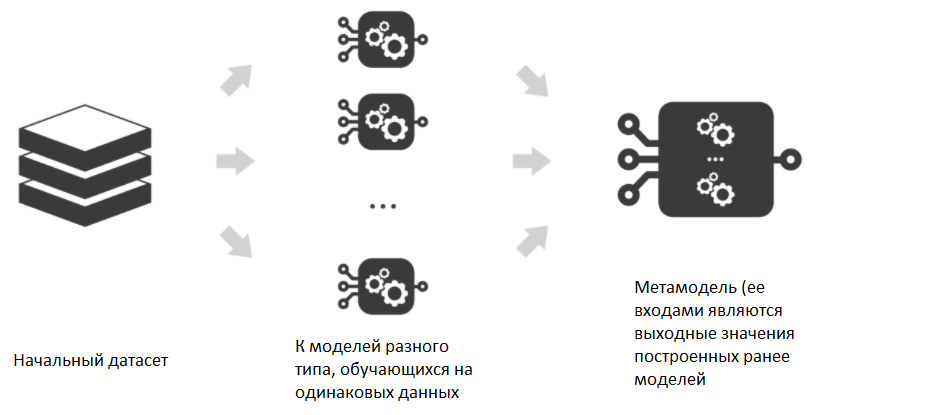 Стекинг
Идея стекинга состоит в том, чтобы обучить нескольких разных слабых моделей и объединить их, обучив метамодель для получения прогнозов, основанных на предсказаниях, возвращаемых этими слабыми моделями. 
Основные отличия стекинга от предыдущих ансамблей состоят в следующем:
1. Он может использовать алгоритмы разного типа, а не только из какого-то фиксированного семейства. Например, в качестве базовых алгоритмов могут выступать метод ближайших соседей и линейная регрессия
2. Результаты базовых алгоритмов объединяются в один с помощью обучаемой мета-модели, а не с помощью какого-либо обычного способа агрегации (суммирования или усреднения)
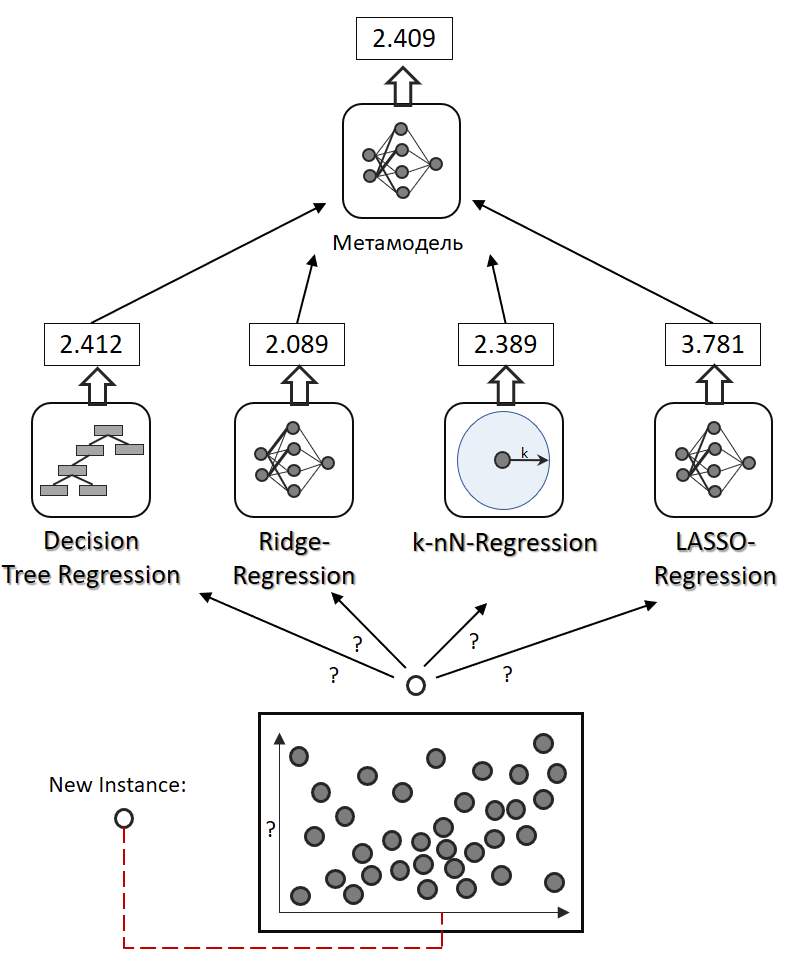